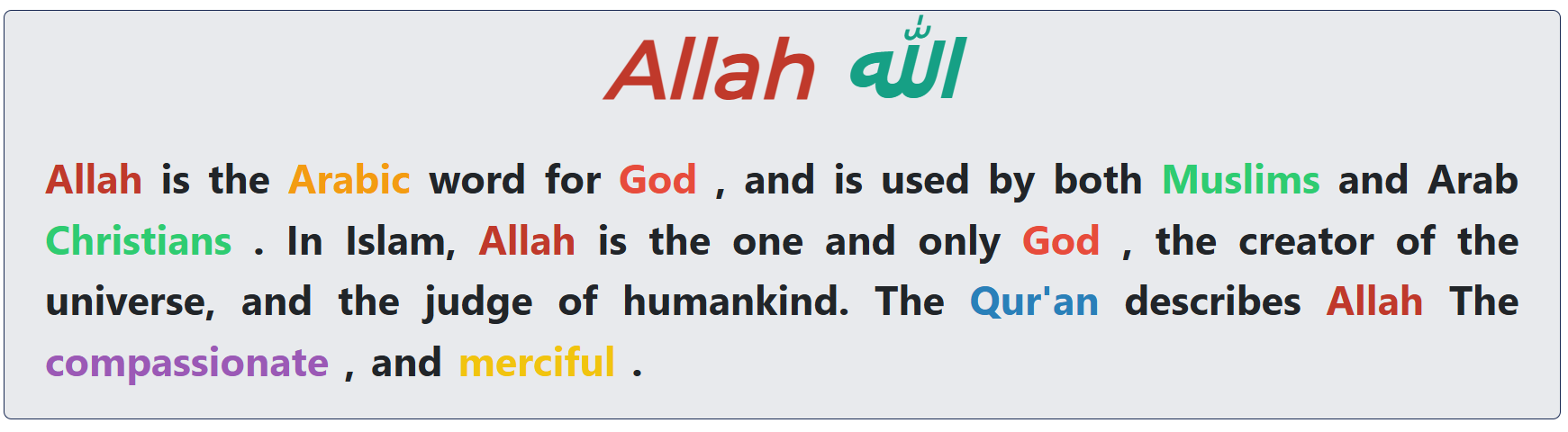 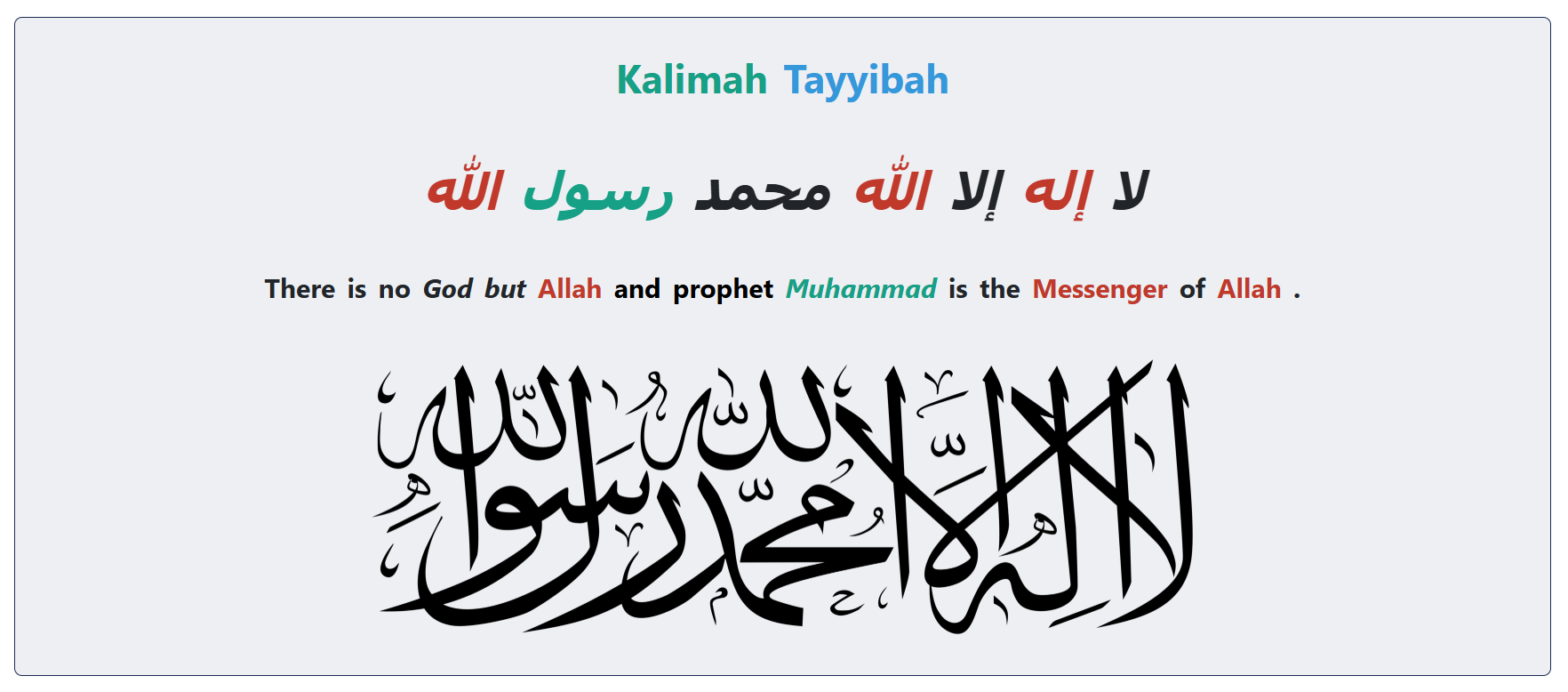 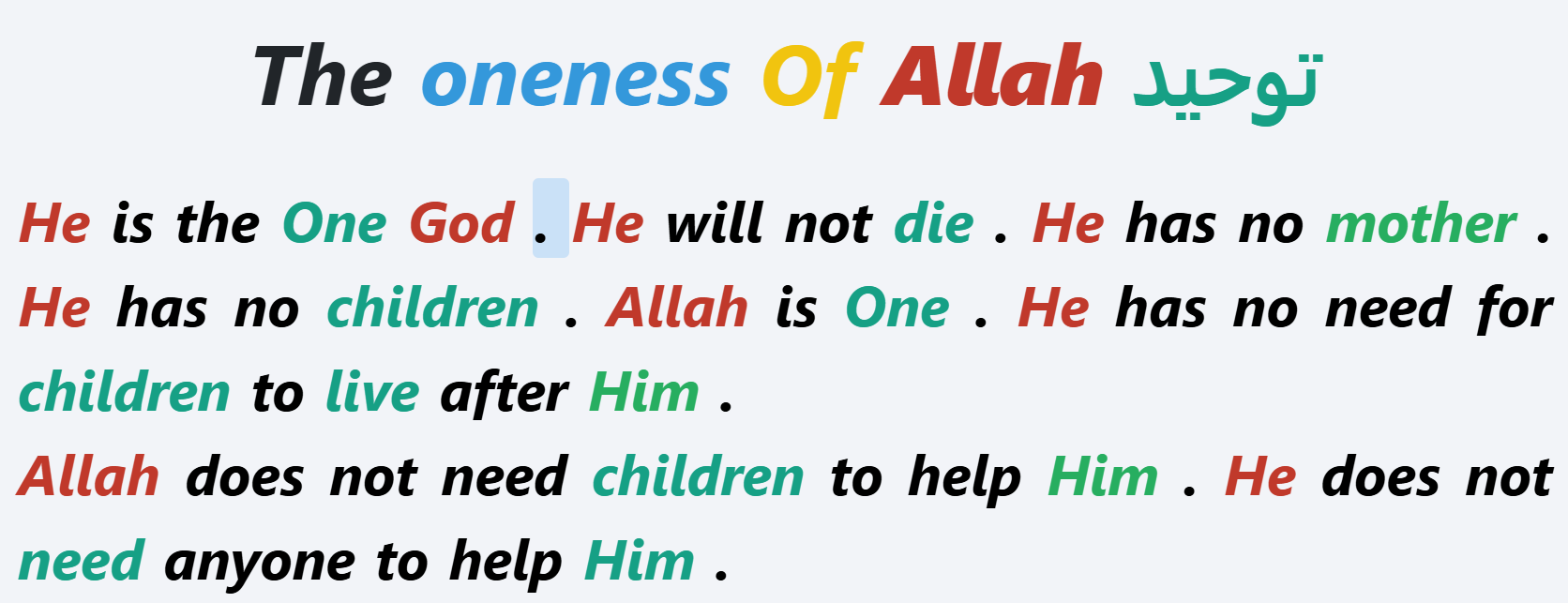 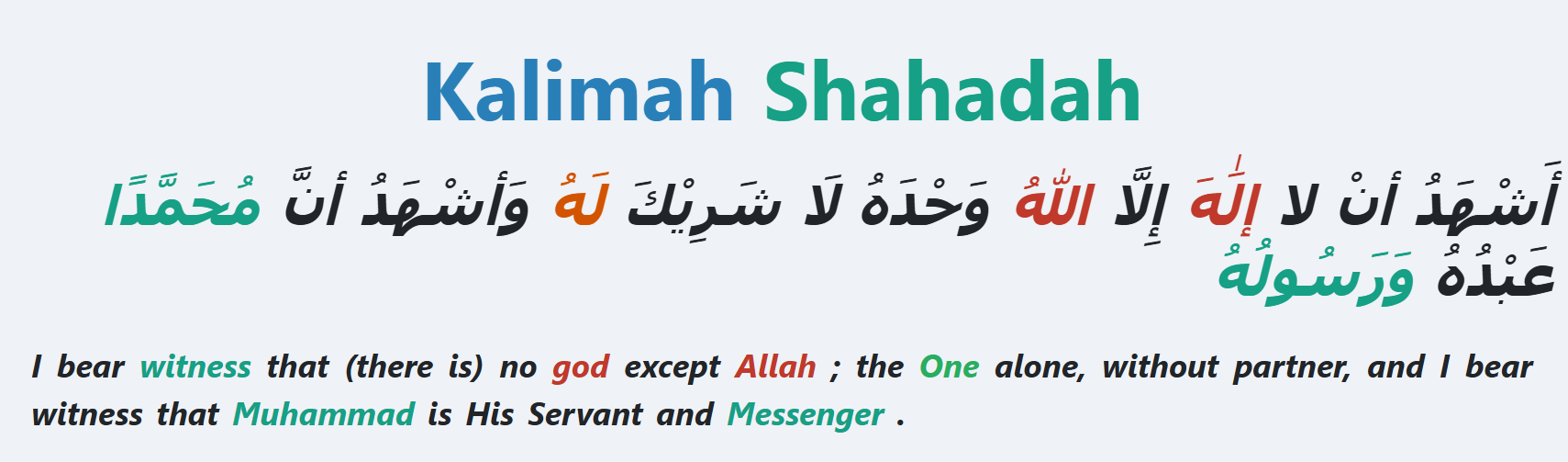 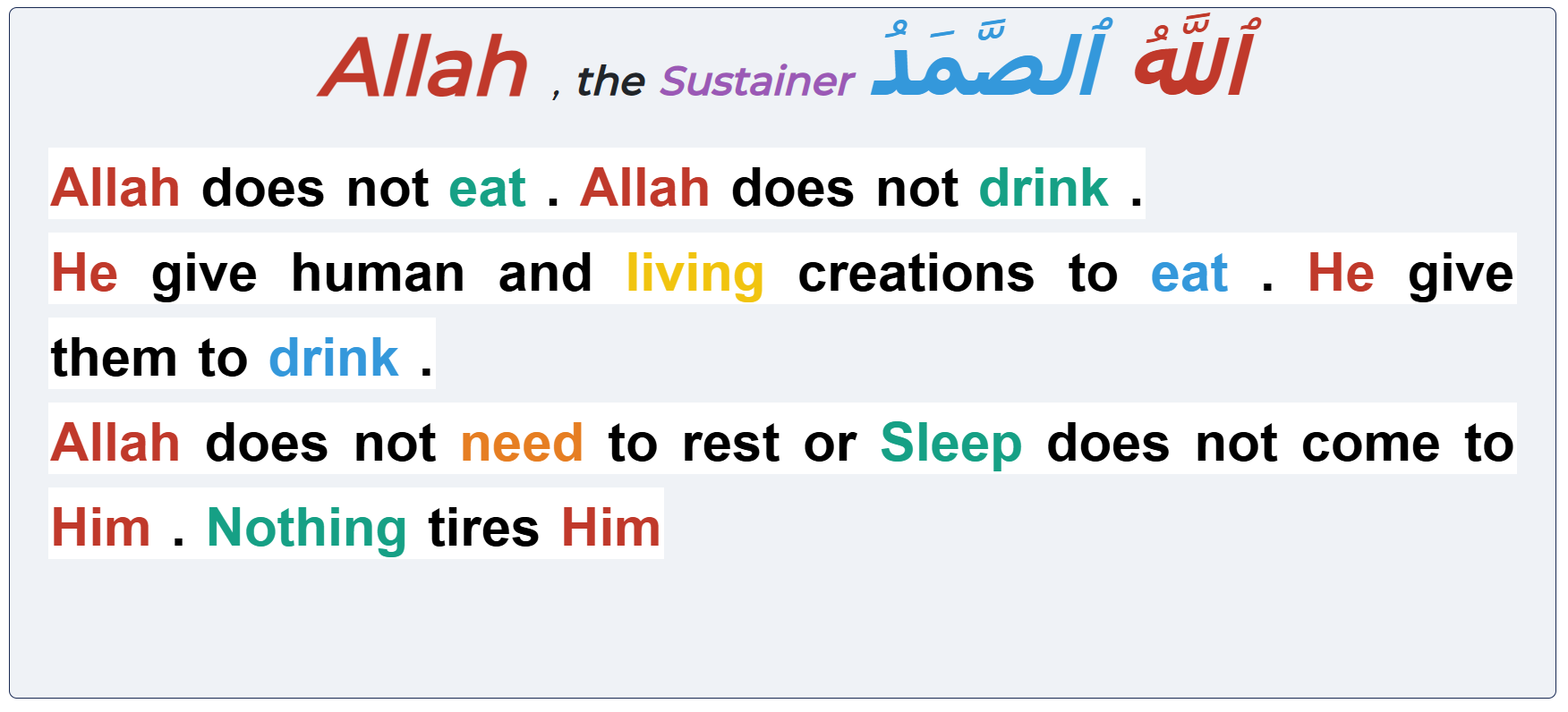 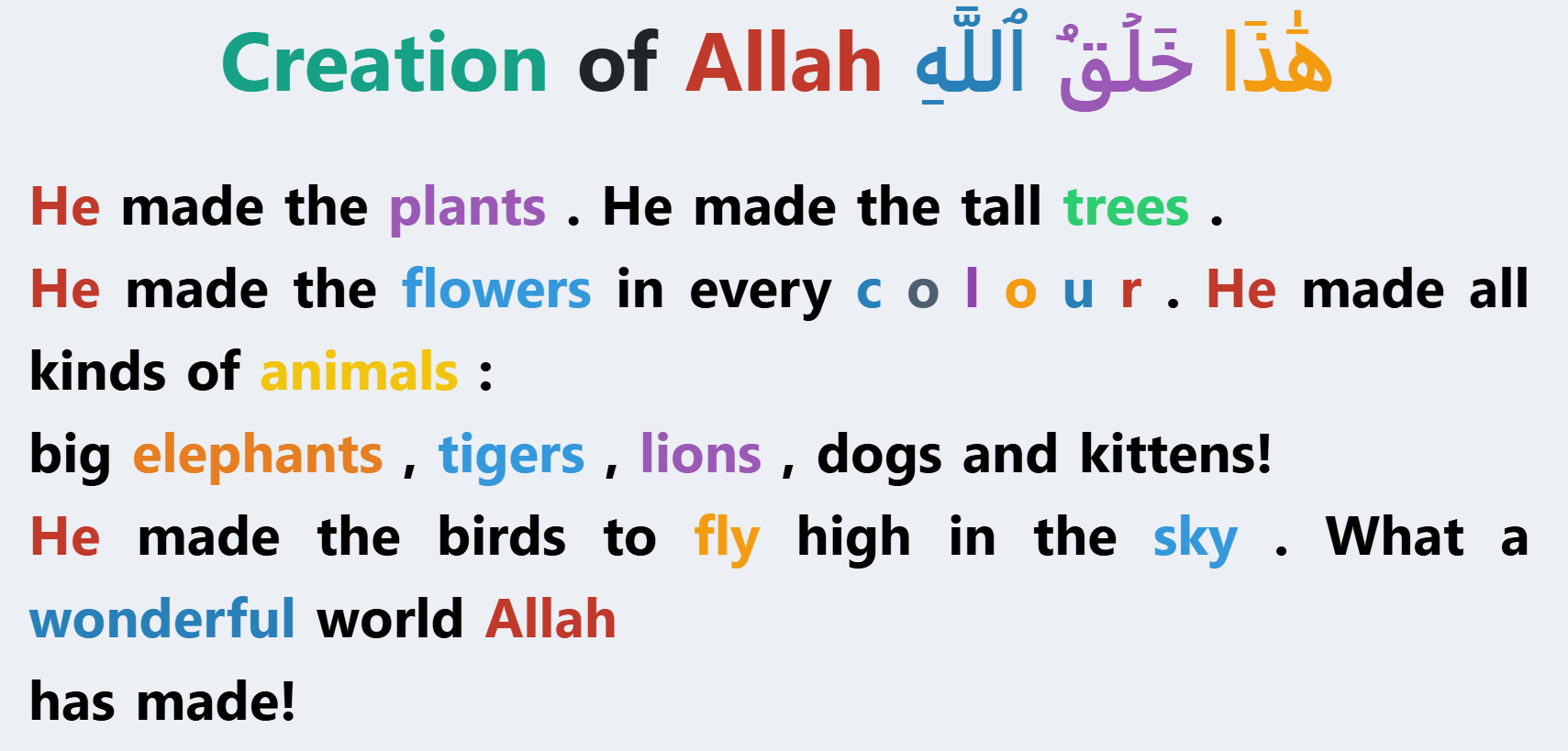 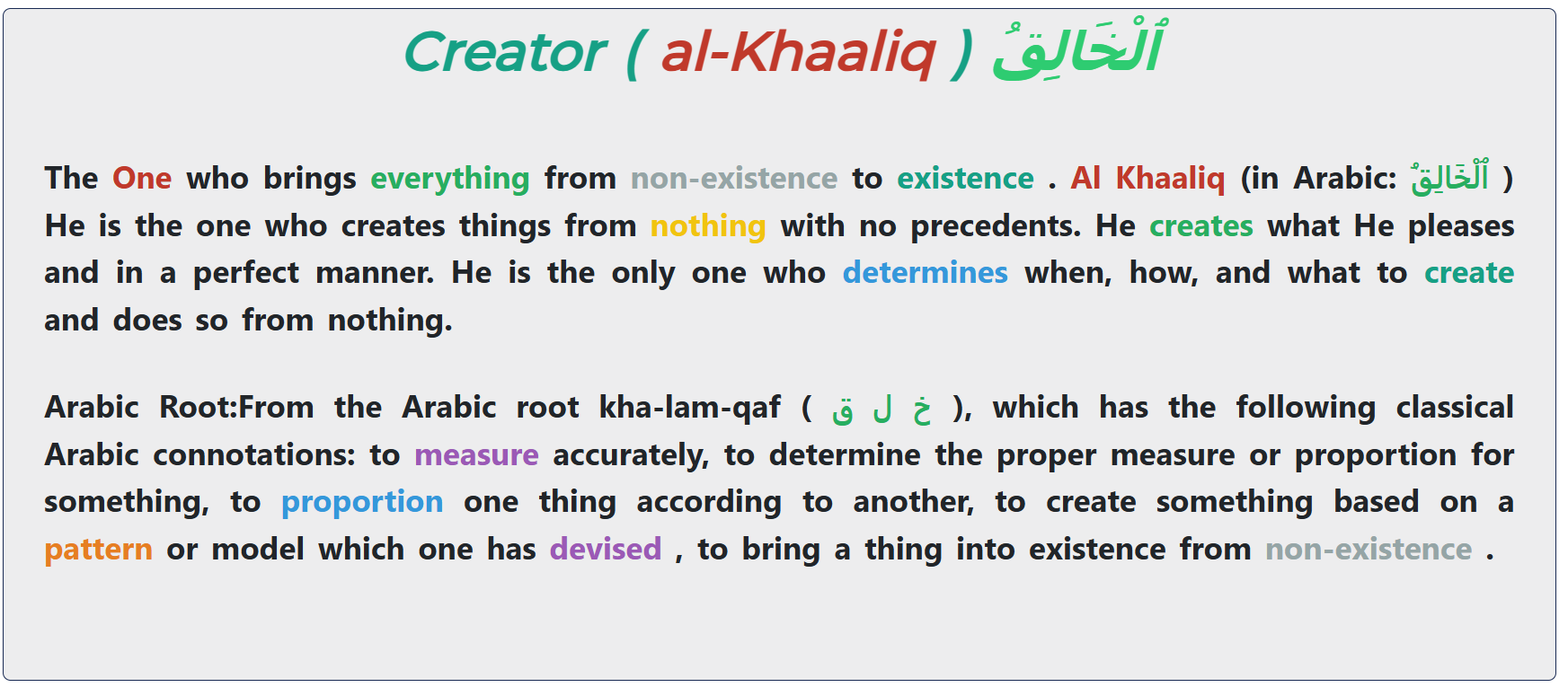 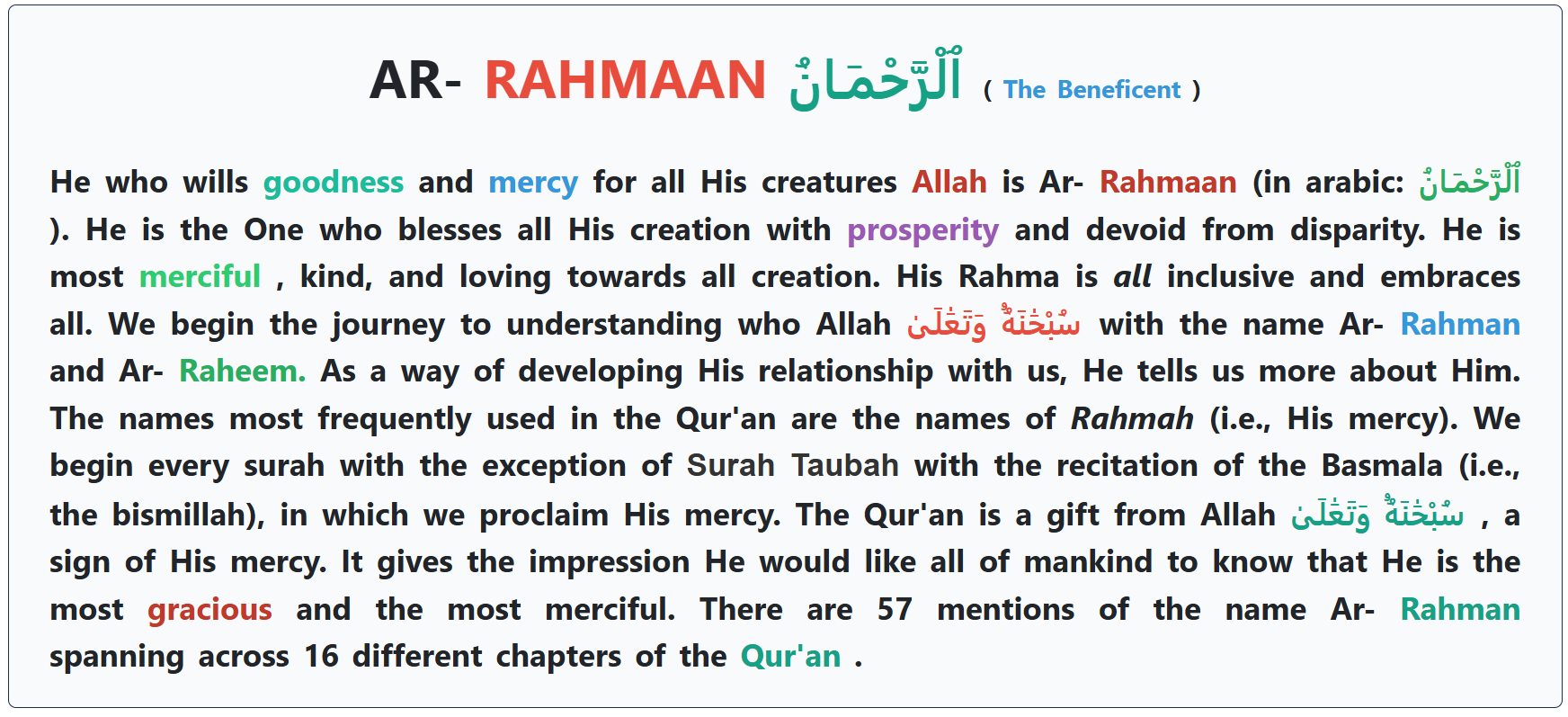 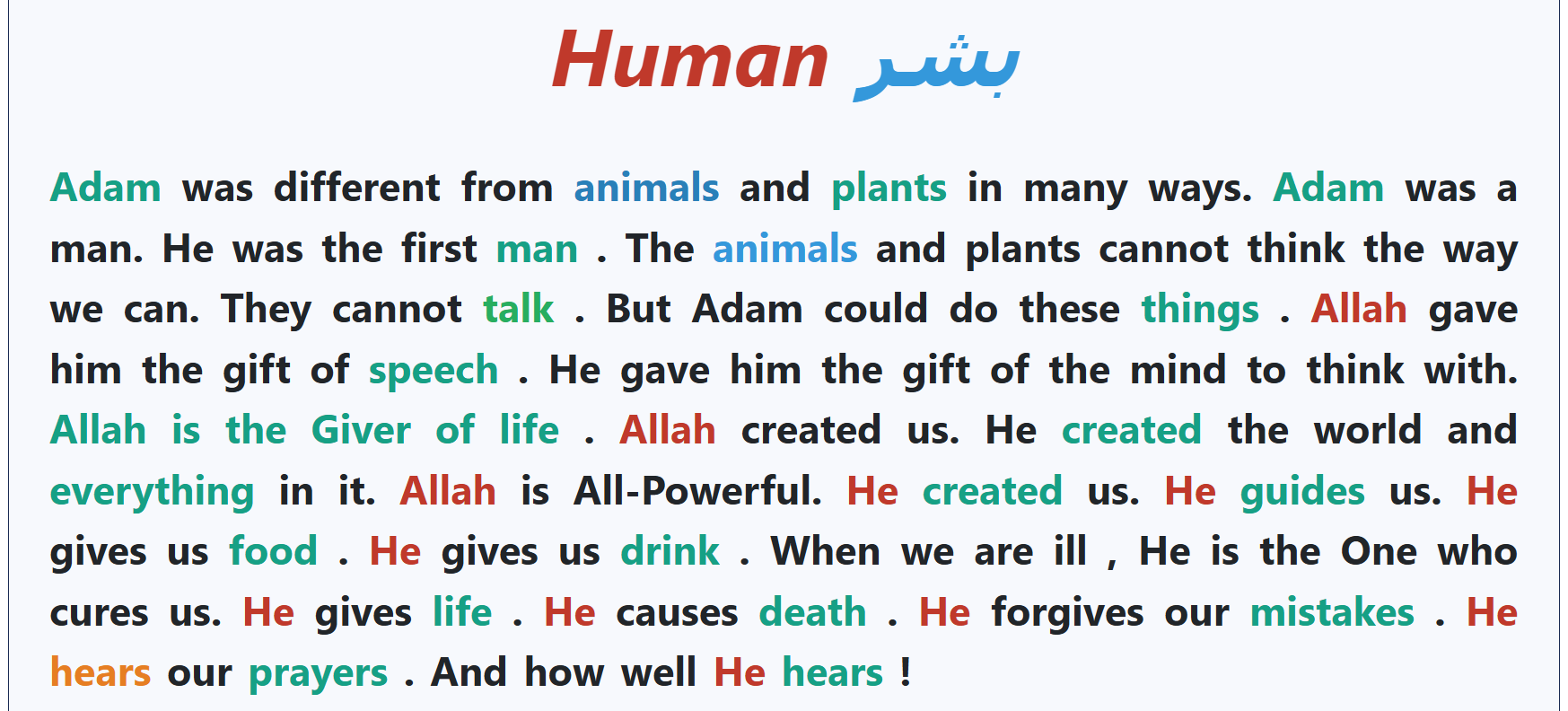 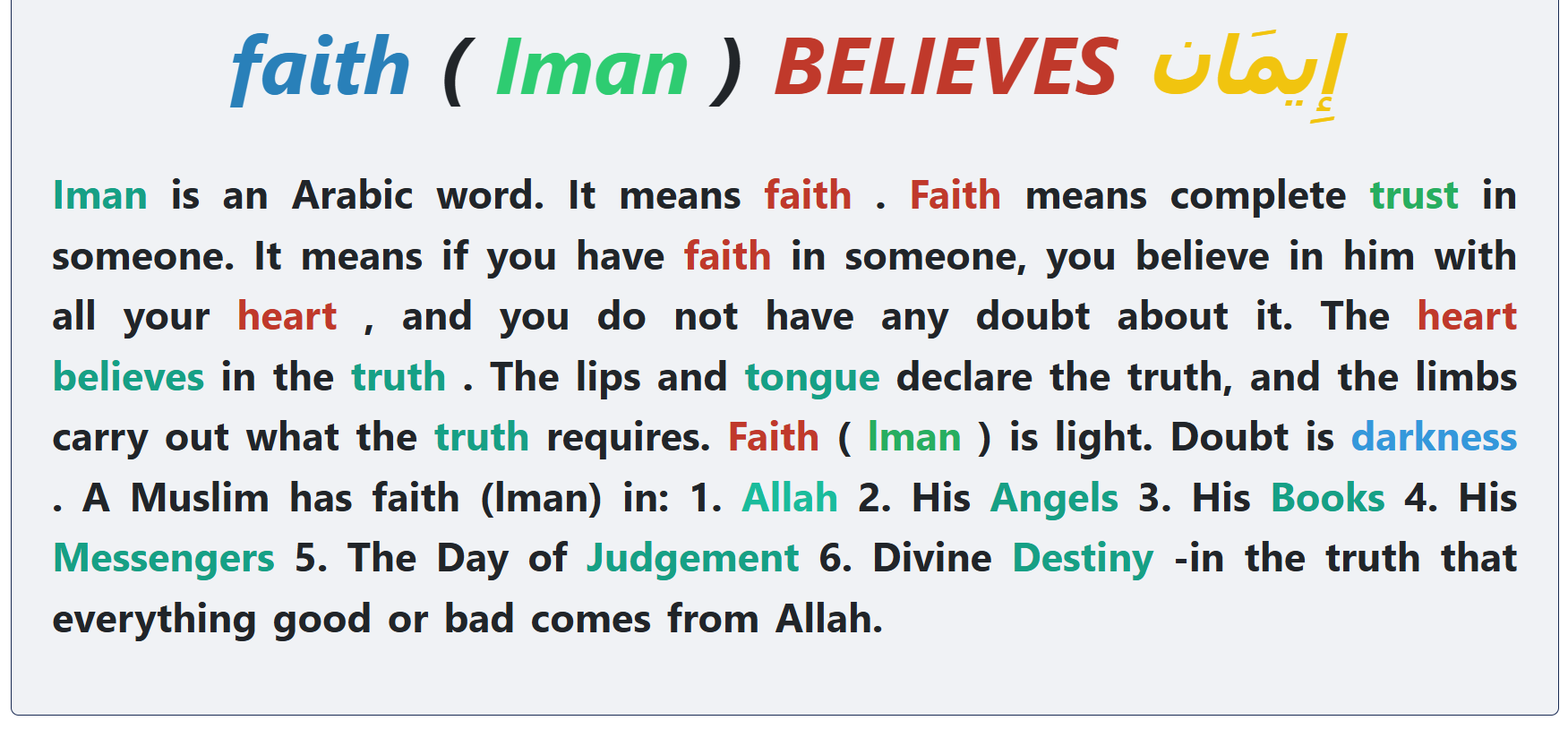 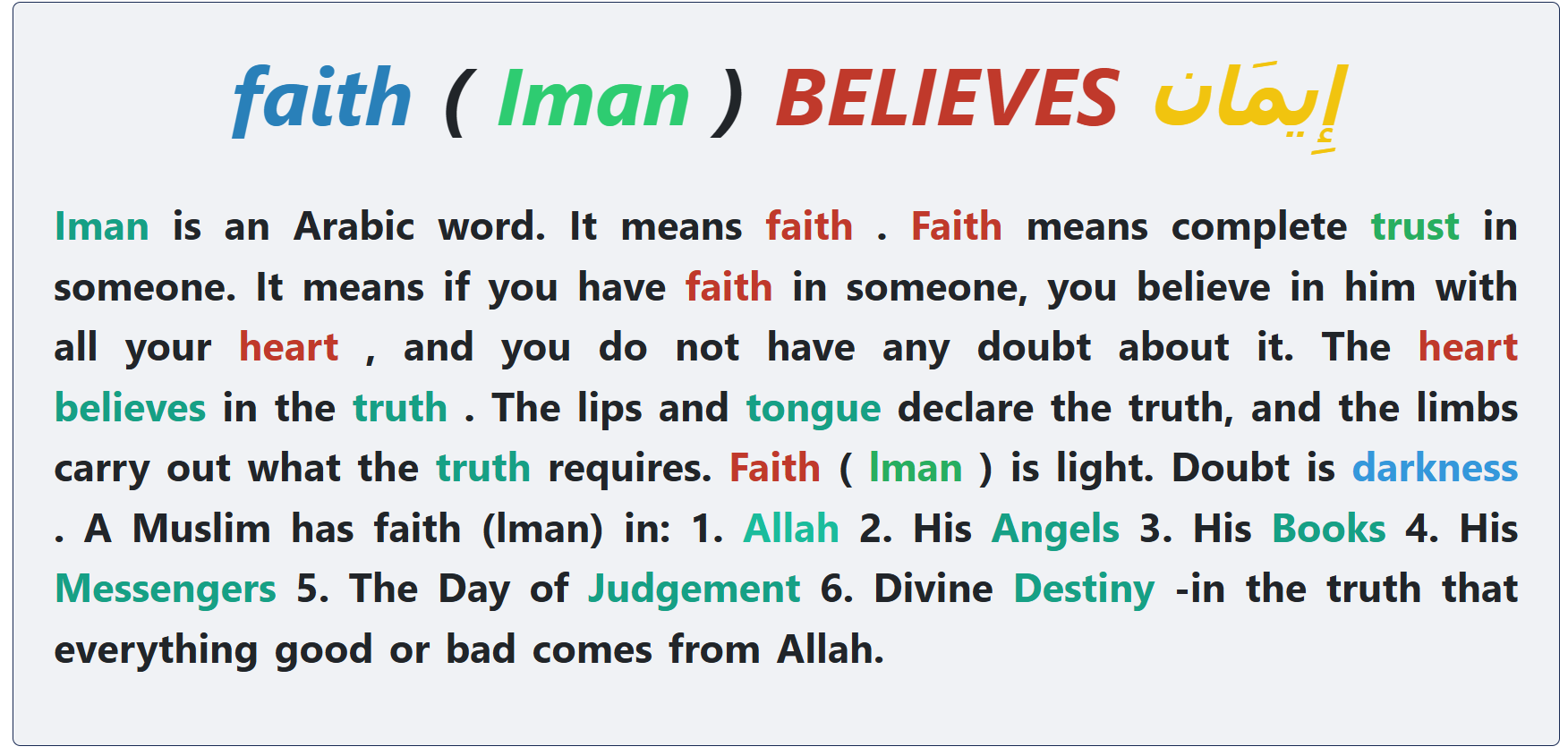 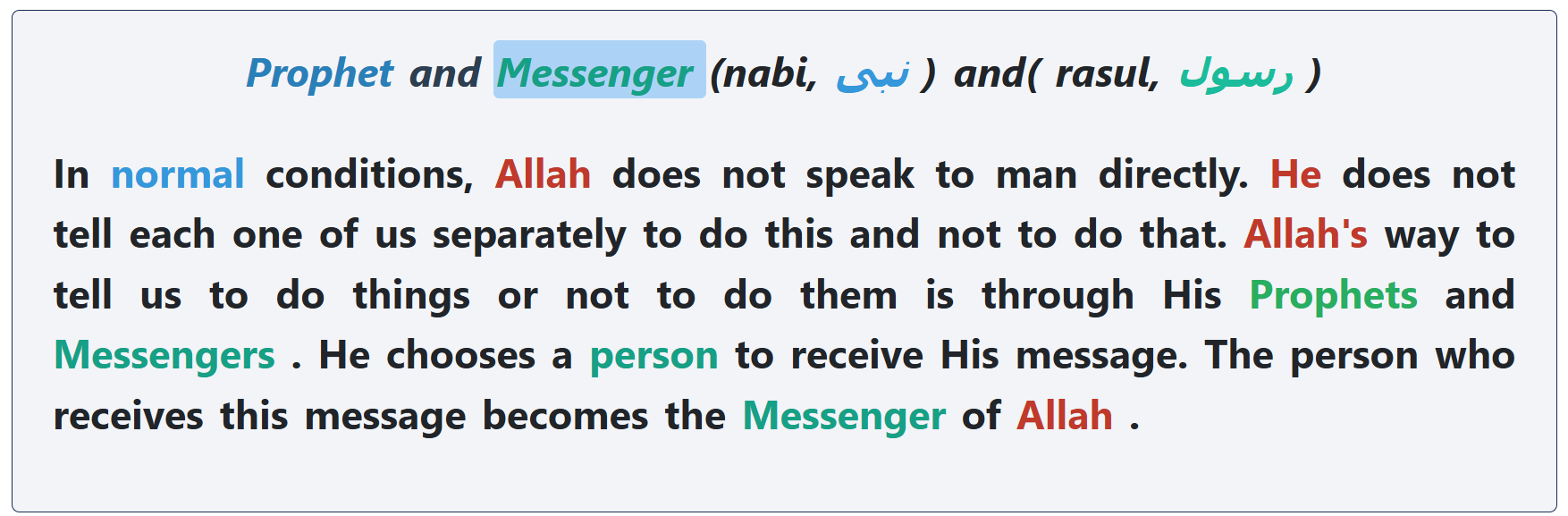 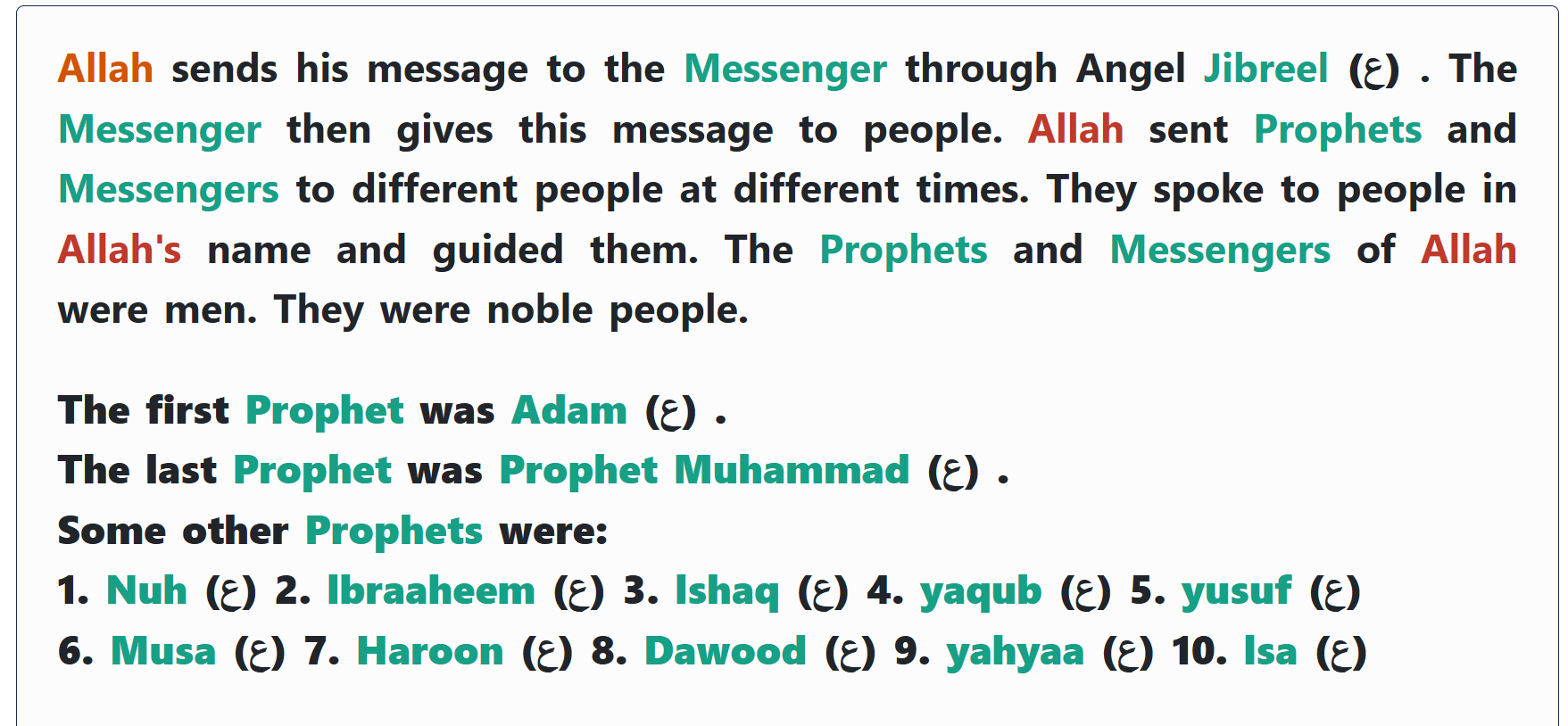 Test of the first two weeks